Expanded Clearinghouse Initiative
1
Remember how the FDP FCOI Clearinghouse saved pass-through entities and subrecipients from having to swap written confirmations that we each had PHS-compliant FCOI policies? 

Now we welcome its big sister: 
   The FDP Expanded Clearinghouse!
2
Goal of Expanded Clearinghouse
Reduce administrative burden associated with verifying standard information required for subrecipient issuance and monitoring

Eliminate swapping of subrecipient commitment forms completed on a transaction-by-transaction basis in favor of accessing an on-line, up-to-date standardized, streamlined subrecipient data repository
3
Contents of Profile
Organization Information
Demographic Information (name, address, type, small business status, parent information, etc.)
Entity Identification Numbers and Codes
Entity Rate Agreements
Department of Defense Registration Numbers
Department of Education Registration Numbers 
Assurances and Agency Approvals (Accreditations)
DOD/ONR System Reviews
Entity Key Contacts
4
Contents of Profile (continued)
Organization Certifications
Conflict of Interest
Debarment and Suspension
Lobbying
Affirmative Action Compliance
FFATA 
Single Audit Information  (will eventually also include Financial Questionnaire option)
Single Audit Status & Links
Core info about any findings, deficiencies, material weaknesses
Organization Official Certification
5
Core Elements of Expanded Clearinghouse (EC)
Organizations participate as both a subrecipient and as a pass-through entity
Participating organizations create their Profile in the EC, and an authorized official certifies and submits it
FDP EC administrators review, approve, and publish each organization’s Profile
PTEs access their participating subrecipients’ on-line  Organization Profile in lieu of sending a subrecipient commitment form for each subaward between the parties 
Transaction-specific information may still be shared
Organizations update information in their Profiles as needed
6
At Time of Proposal
Still acceptable & expected to collect from the Subrecipient at time of proposal:
Statement of Work
Budget
Any other forms needed for the proposal 
Small business plans, biosketches or other support, certifications required at time of proposal, etc.
Subrecipient’s proposal endorsement 
Signature of the Subrecipient’s SPA office and/or indication they are willing to enter into a subaward if proposal is funded
BUT …
7
Process Changes to accommodate
When We are the Pass-through Entity:
DO NOT COLLECT a Subrecipient Commitment Form from another participating organization
When We are the Subrecipient:
DO NOT COMPLETE a Subrecipient Commitment Form for a pass-through entity participating in the Expanded Clearinghouse
Instead, please remind the other organization that we are a participating Expanded Clearinghouse organization – see sample language on the next slide
Please be kind  - remembering that many organizations are large and decentralized – so it may take awhile for this updated process to filter down to all parts of the organization.
8
Sample Language for Pushing Back if you are asked to complete a Subrecipient Commitment form by another participating organization
I am writing to let you know that [YOUR OWN INSTITUTION’S NAME] is a Participating Organization in the FDP Expanded Clearinghouse.  It is my understanding that your organization is also a Participating Organization.  As a part of the FDP Expanded Clearinghouse Initiative, both our organizations have agreed that we will not send or require completion of subrecipient commitment forms, but will instead use our profile that is posted on-line at the FDP Expanded Clearinghouse site (https://fdpclearinghouse.org/organizations).

Please use my profile to obtain the information you need.   If you have transaction-specific requirements, I will be happy to provide those but I will need you to tell me precisely what you need via an email or a transaction-specific request form (one that does not also include data elements found in our profile.)
9
At Time of Proposal or Award
Okay to ask for or to complete a “transaction-specific” request but only for data elements NOT included on the organization profile, such as: 
Human subjects approval for that project
Animal subjects approval for that project
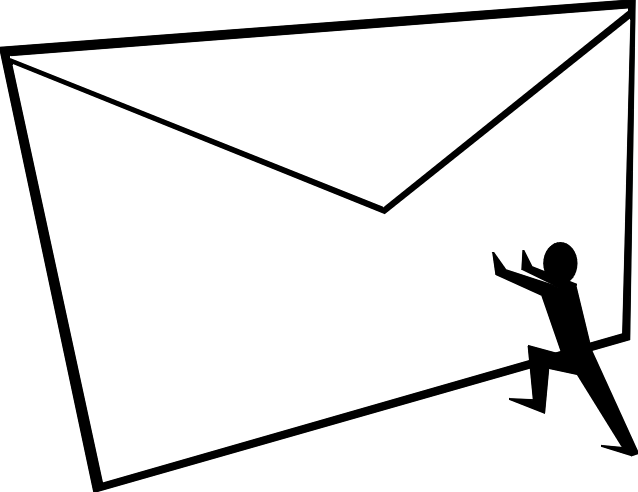 Getting pushback?
Talk to X  or
Y (Subaward Team)
10
At Time of Award
Departments should not collect or complete subrecipient forms from participating organizations (you shouldn’t either)
At time of award, XXX (e.g. OSP, OG&C) will use the EC to obtain the information needed to issue a subaward or to do a risk assessment for participating organizations
11
Current Participating Organizations
To find the list of participating organizations (160+), go to: 
https://fdpclearinghouse.org/

Under “View the Organization Profiles,” click on: 

On right side of screen, search by organization name or DUNS

Check list frequently, as organizations are being added one by one
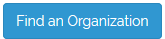 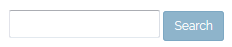 12
Next Steps
An Application Programming Interface (API) is being developed.  This will enable organizations to transfer data from the FDP Expanded Clearinghouse into their own systems. 
Although most FDP members are Expanded Clearinghouse participating organizations, some are not.  The goal is to involve all FDP members in the EC.
13